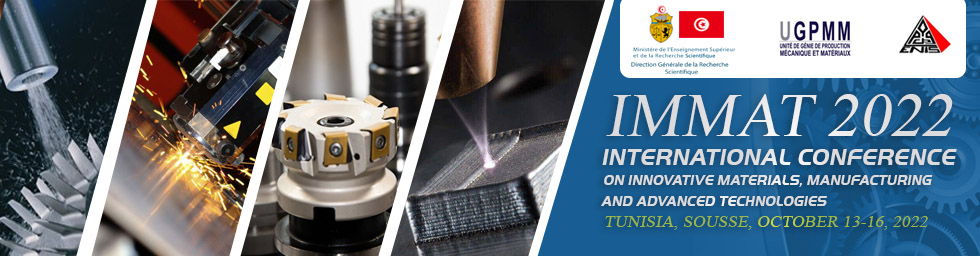 Title of Presentation
M. Author 		Institution Name
N. Author		Institution Name
Sousse, Tunisia | 13-16 October 2022
2nd Edition of the International Conference On Innovative Materials, Manufacturing, And Advanced Technologies
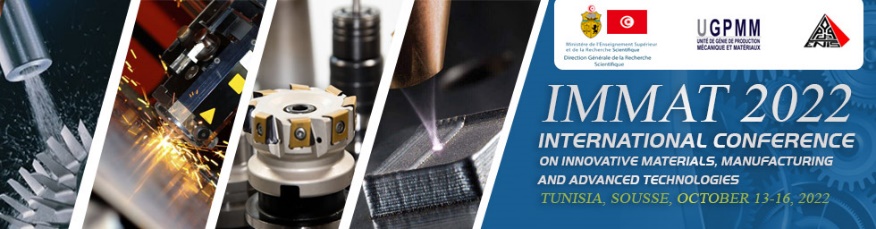 General Information-Delete this slide once done-
This document is a guideline for all presentations for the IMMAT’2019.
Each presentation will be 15 minutes long, with 5 minutes of questions. 
The conference logo and presentation footer must not be removed.
The logo may be resized and repositioned if required. 
The presentations must be in a .pptx or .pdf format.
The slides may be customised to the authors desired standards. This may include altering slide background, layout, text, content and any aesthetic properties. 
The slide headings within this document are merely suggestions, the author is free to include or alter as they feel necessary.
Sousse, Tunisia | 13-16 October 2022
2nd Edition of the International Conference On Innovative Materials, Manufacturing, And Advanced Technologies
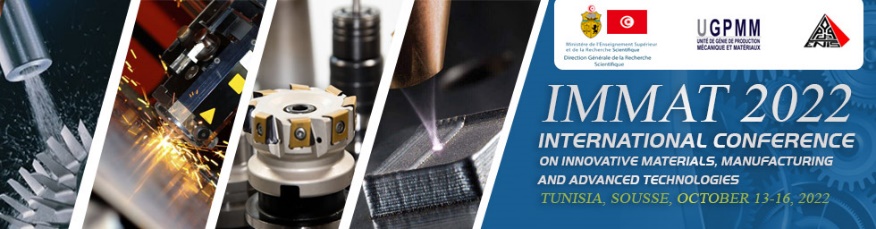 Table of Content
Background.
Etc..
Sousse, Tunisia | 13-16 October 2022
2nd Edition of the International Conference On Innovative Materials, Manufacturing, And Advanced Technologies
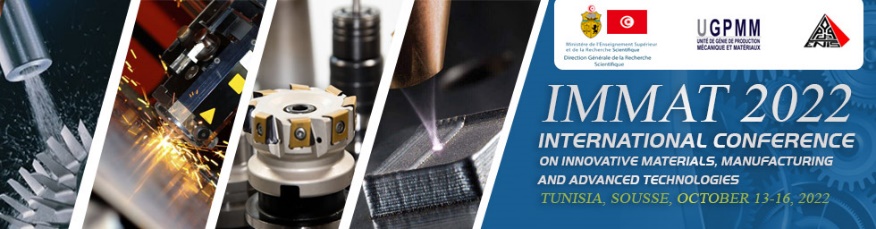 Background
Content related to this research.
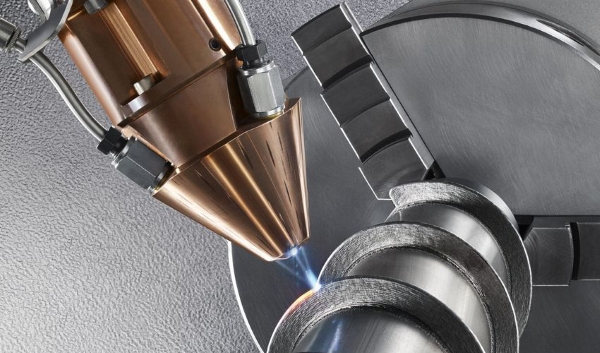 Figure 1 – Additive manufacturing
Sousse, Tunisia | 13-16 October 2022
2nd Edition of the International Conference On Innovative Materials, Manufacturing, And Advanced Technologies
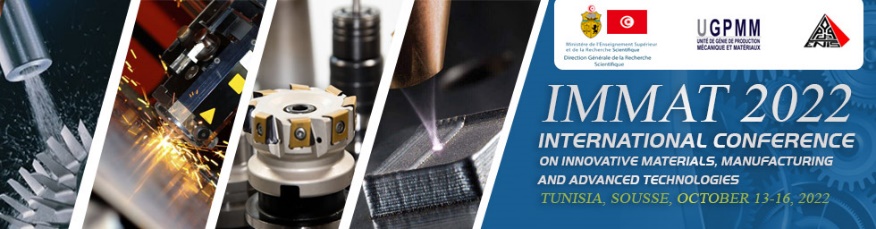 Results
Table 1 – Table Title Example
Content related to this research.
Sousse, Tunisia | 13-16 October 2022
2nd Edition of the International Conference On Innovative Materials, Manufacturing, And Advanced Technologies
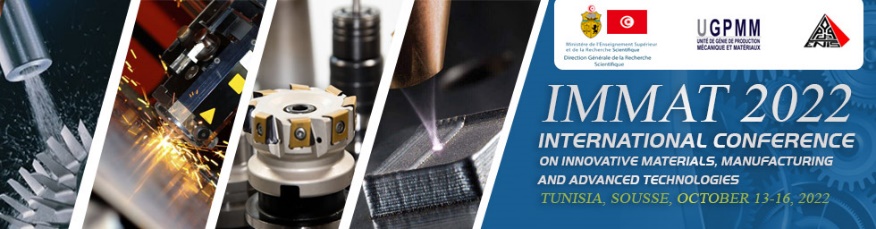 Conclusions
This slide is to conclude the research that has been presented.
Sousse, Tunisia | 13-16 October 2022
2nd Edition of the International Conference On Innovative Materials, Manufacturing, And Advanced Technologies
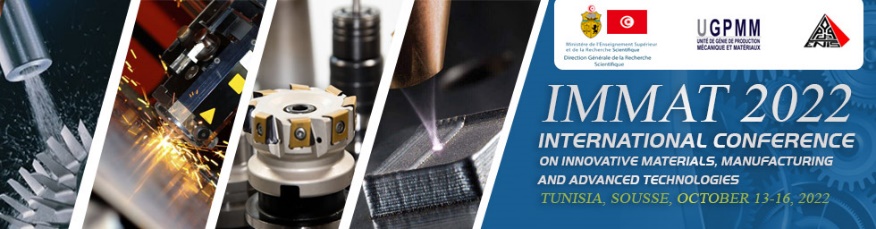 Acknowledgements
This slide is to acknowledge all contributing members of this research.
Sousse, Tunisia | 13-16 October 2022
2nd Edition of the International Conference On Innovative Materials, Manufacturing, And Advanced Technologies